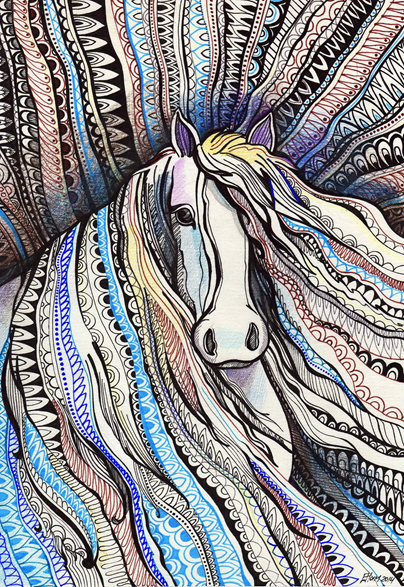 Приёмы стилизации
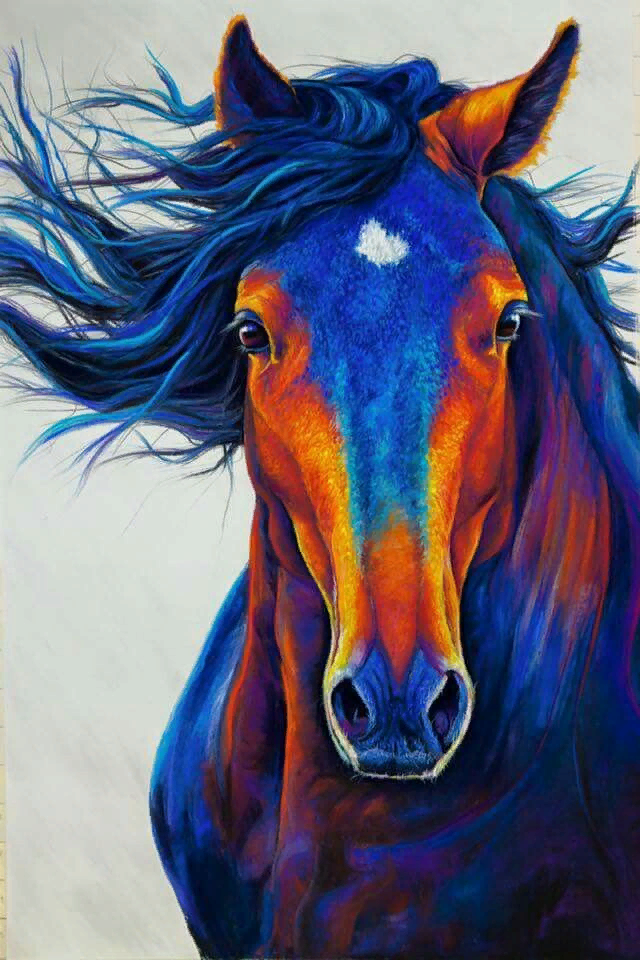 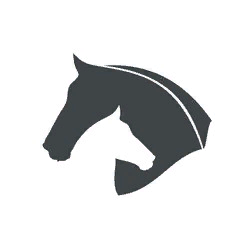 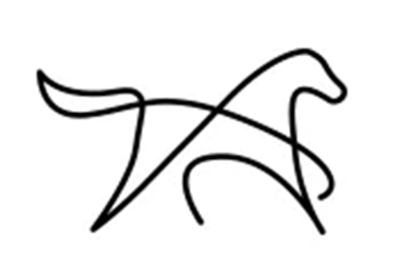 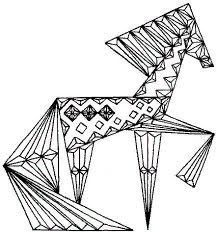 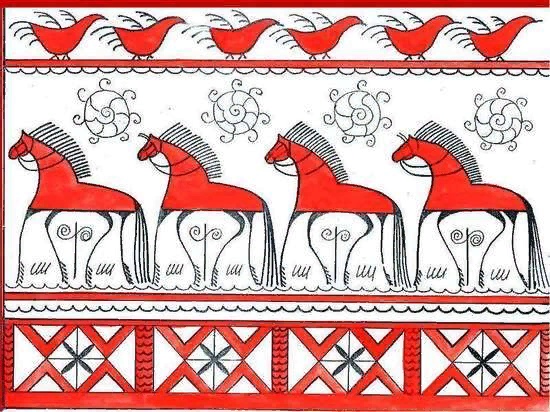 Презентация подготовлена 
учителем изобразительного искусства
Преиной Еленой Владимировной
Что нарисовал художник?
Что нарисовал художник?
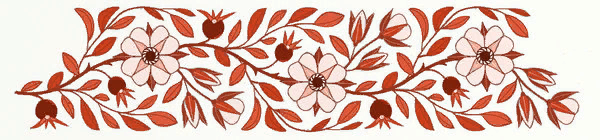 Кого вы видите на изображении? Чем отличаются эти изображения?
Кого вы видите на изображении? Чем отличаются эти изображения?
Стилизация – это…
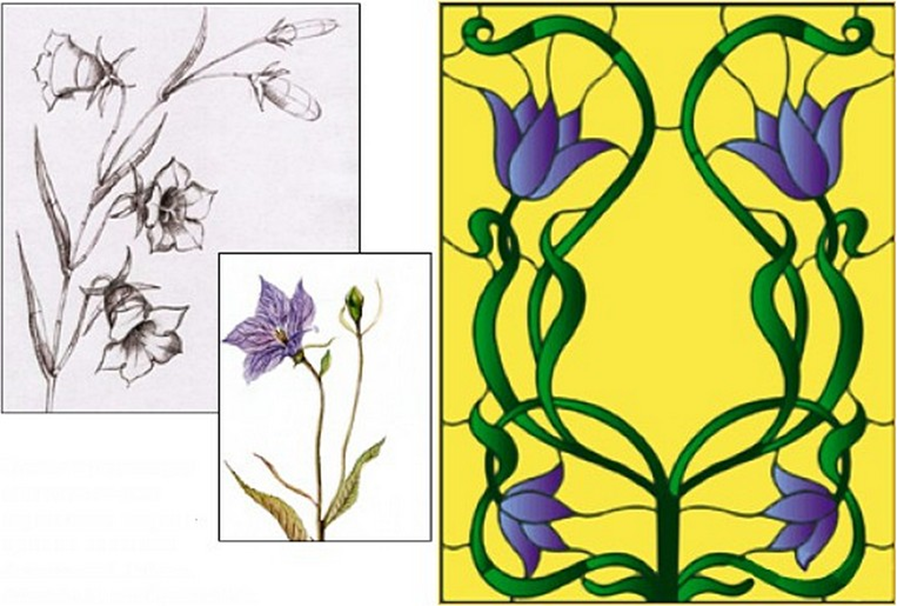 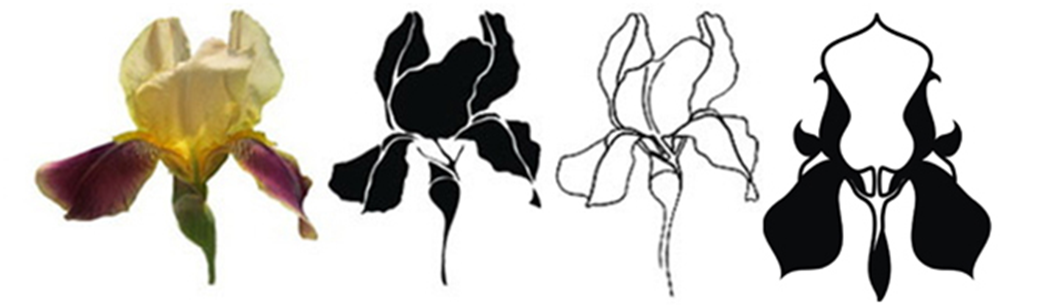 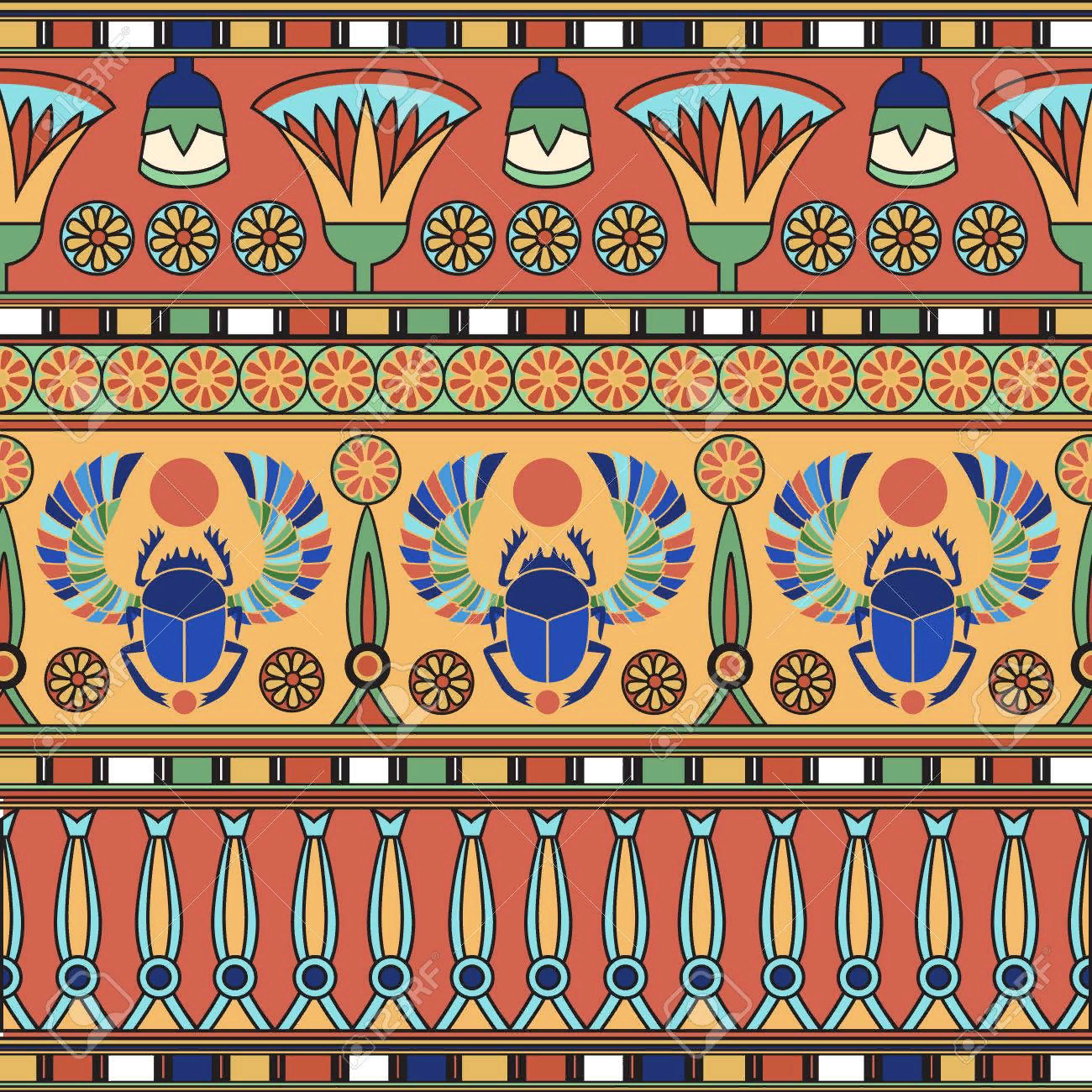 Стилизация – это декоративное обобщение и подчёркивание характерных особенностей формы предметов с помощью ряда условных приёмов.
Стилизация – это упрощение без потери узнаваемости.
Стилизация – это имитация какого-то стиля.
Приёмы стилизации:
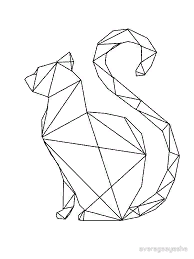 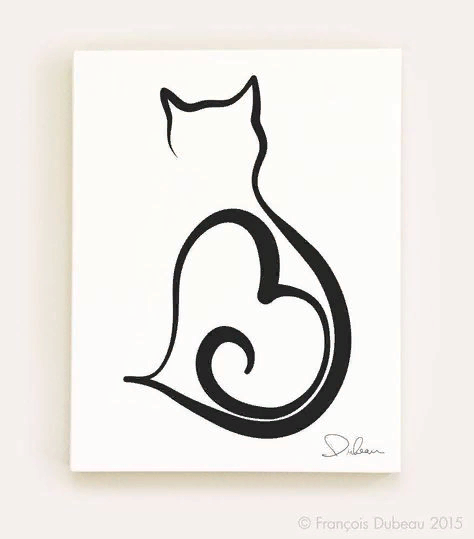 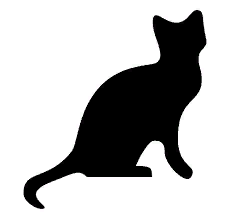 Силуэт
Геометрические формы
Линия
Орнаментальные украшения и декор
Буквы
В виде другого объекта
Под художника, эпоху, народность
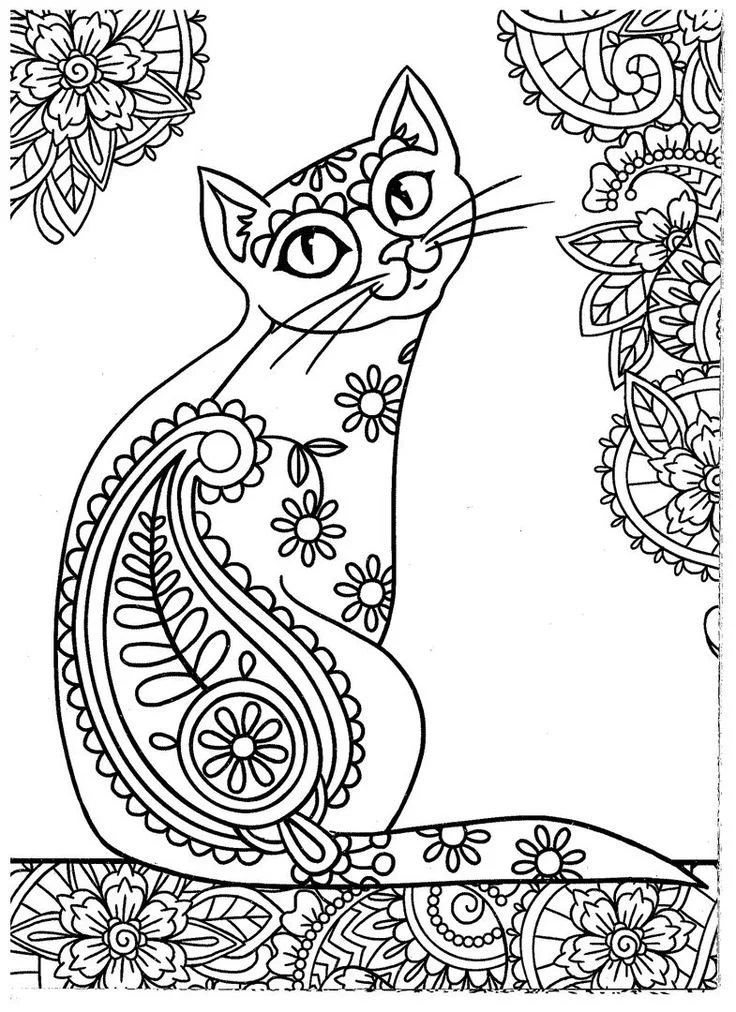 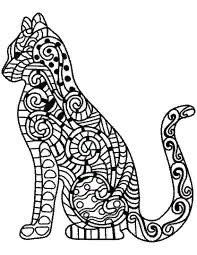 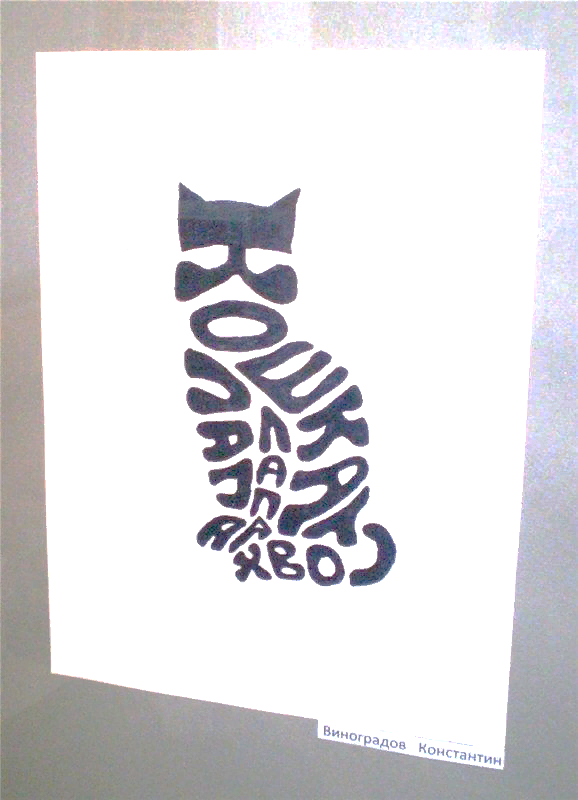 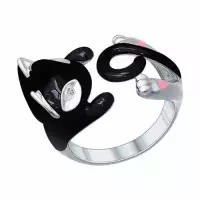 1. Силуэт
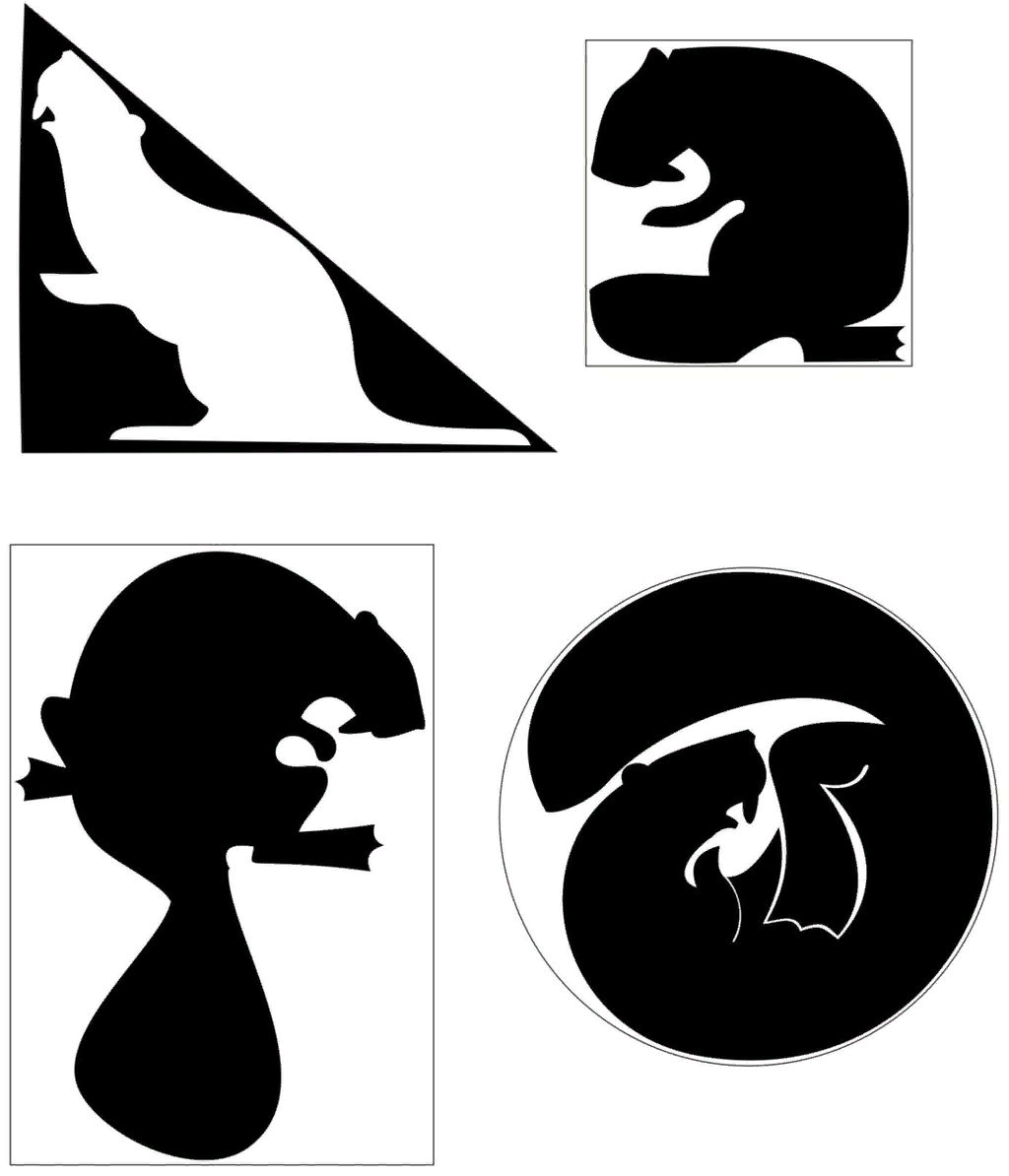 2. Геометрические формы
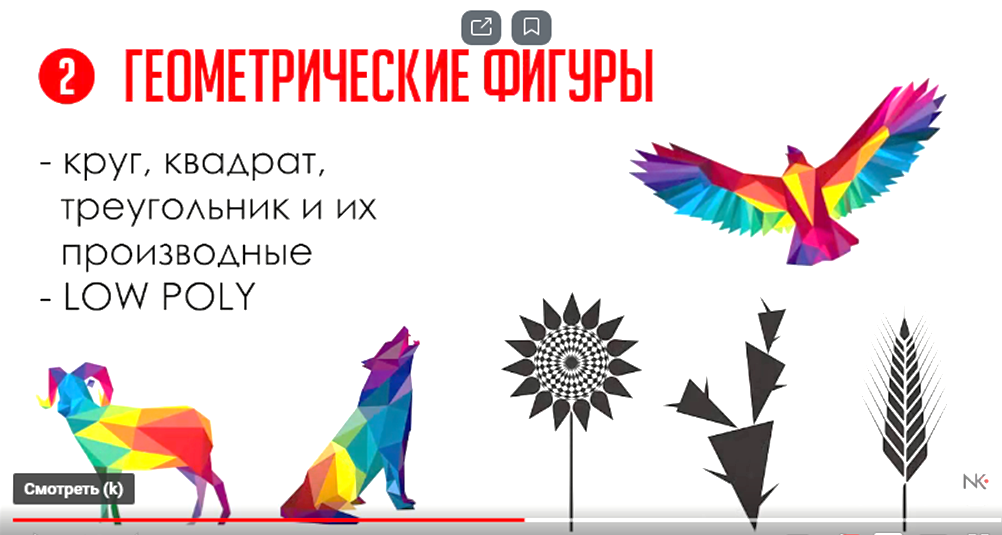 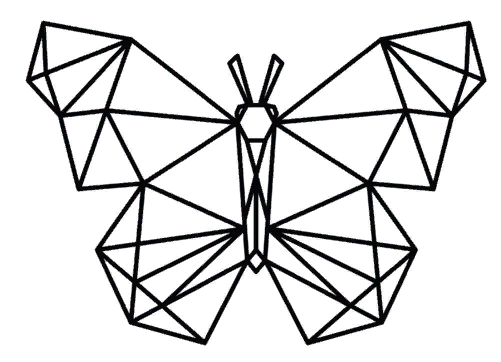 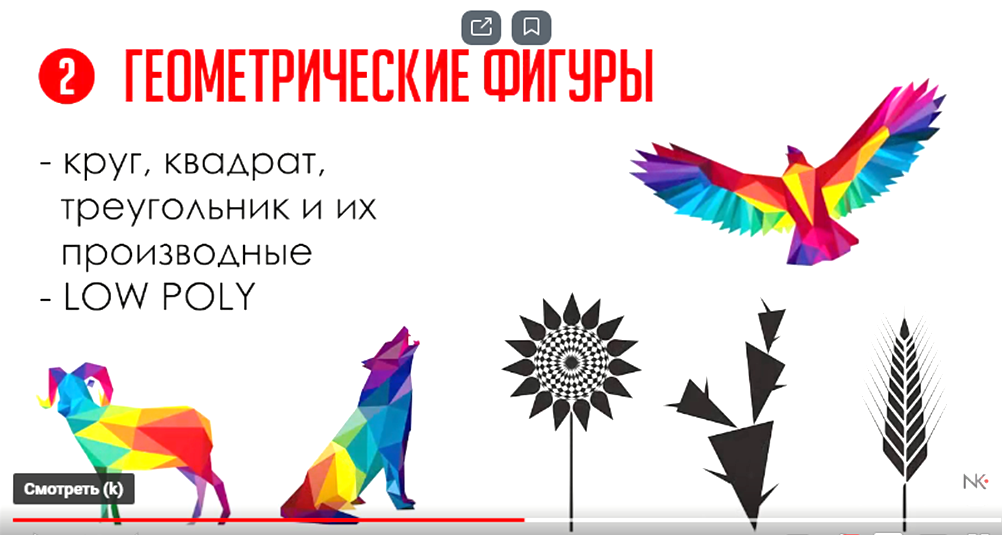 3. Линия
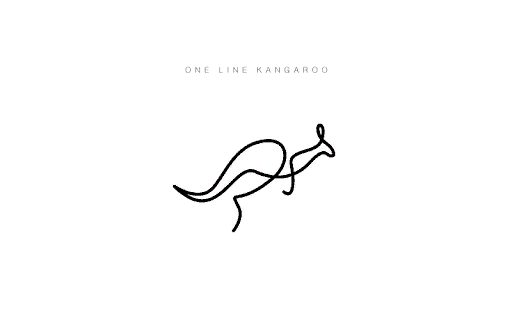 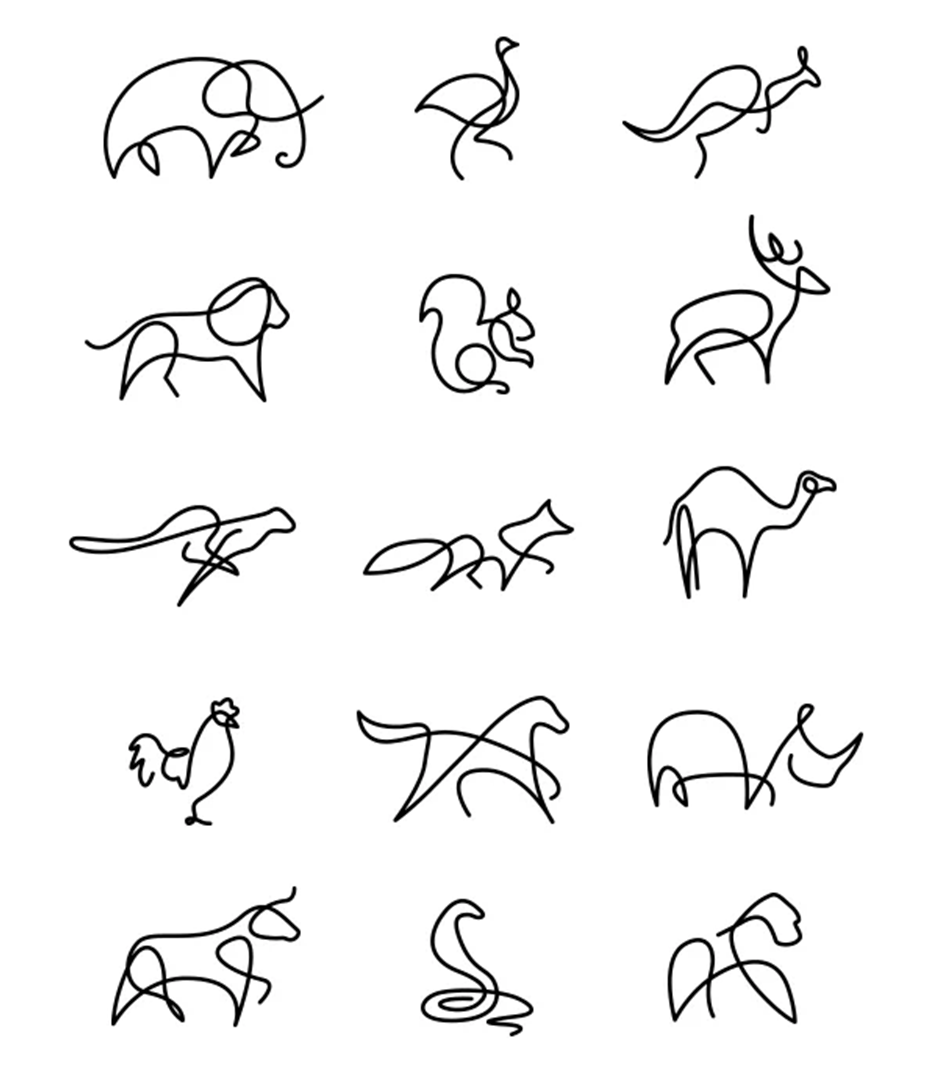 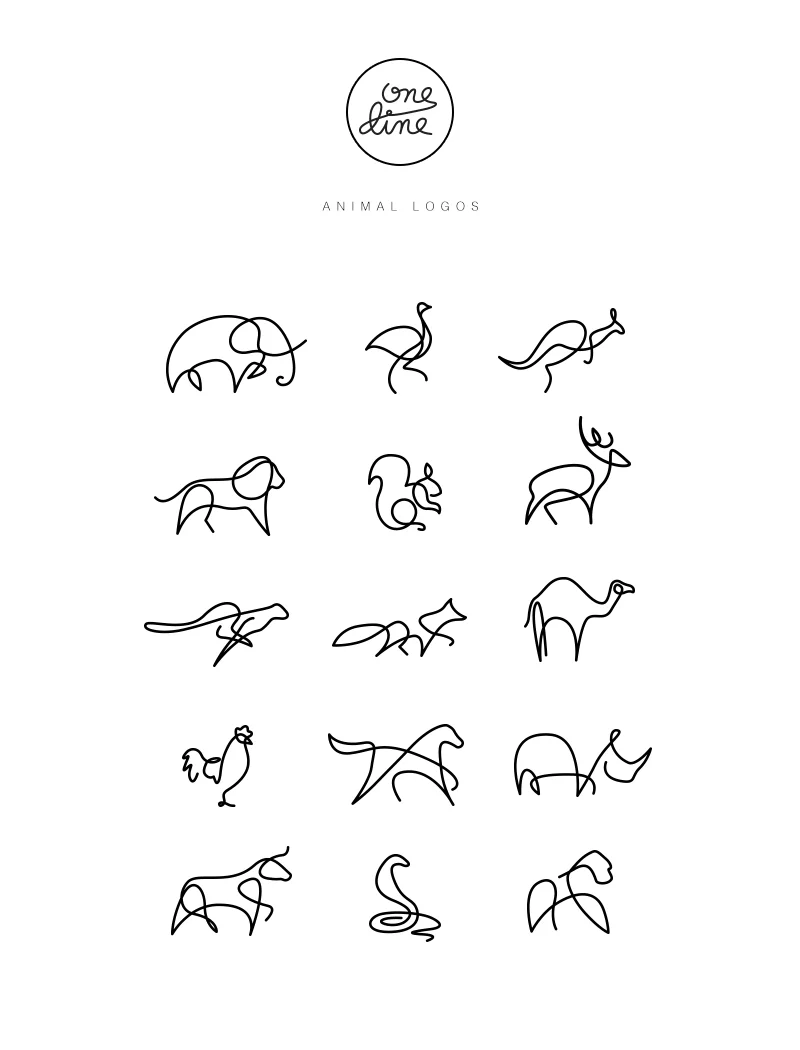 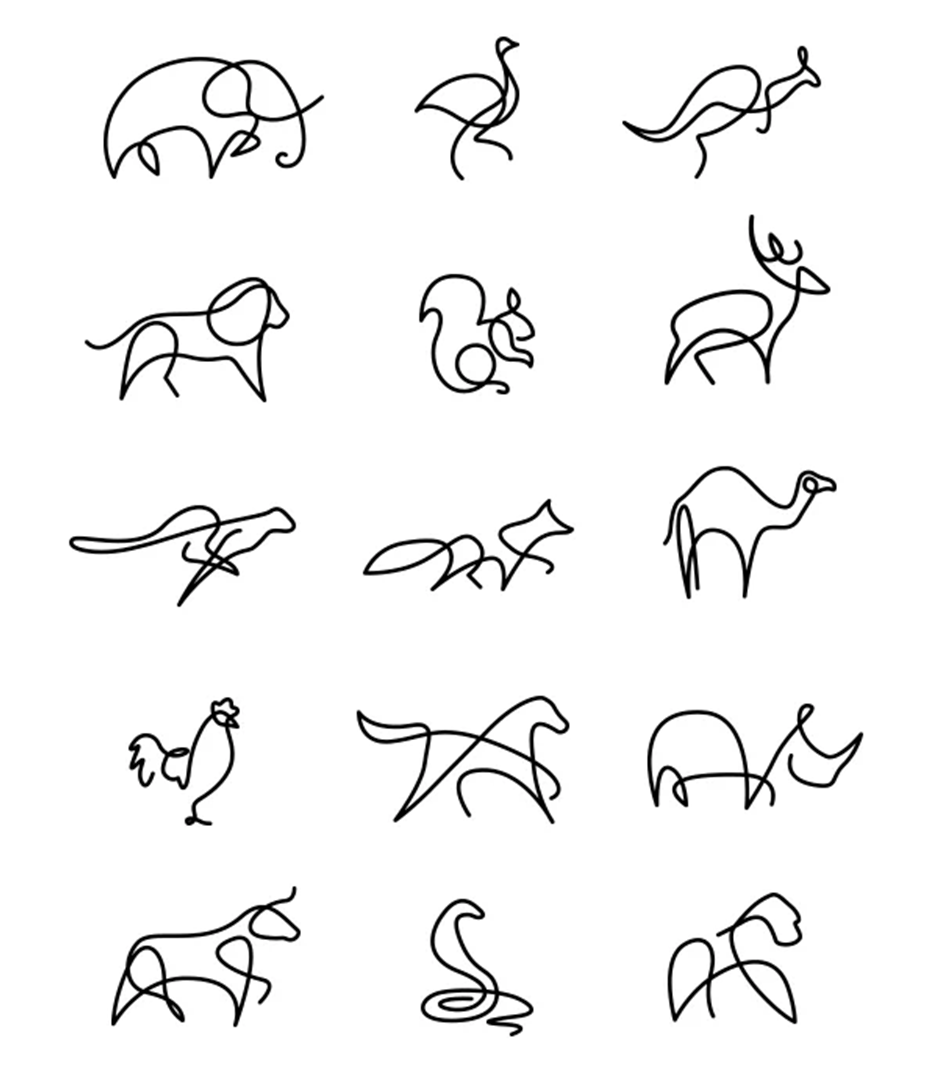 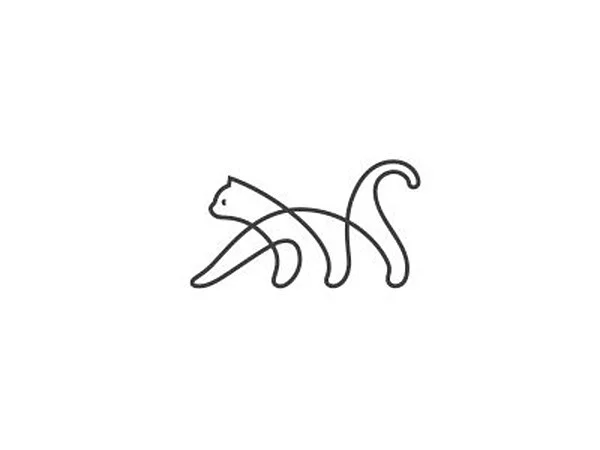 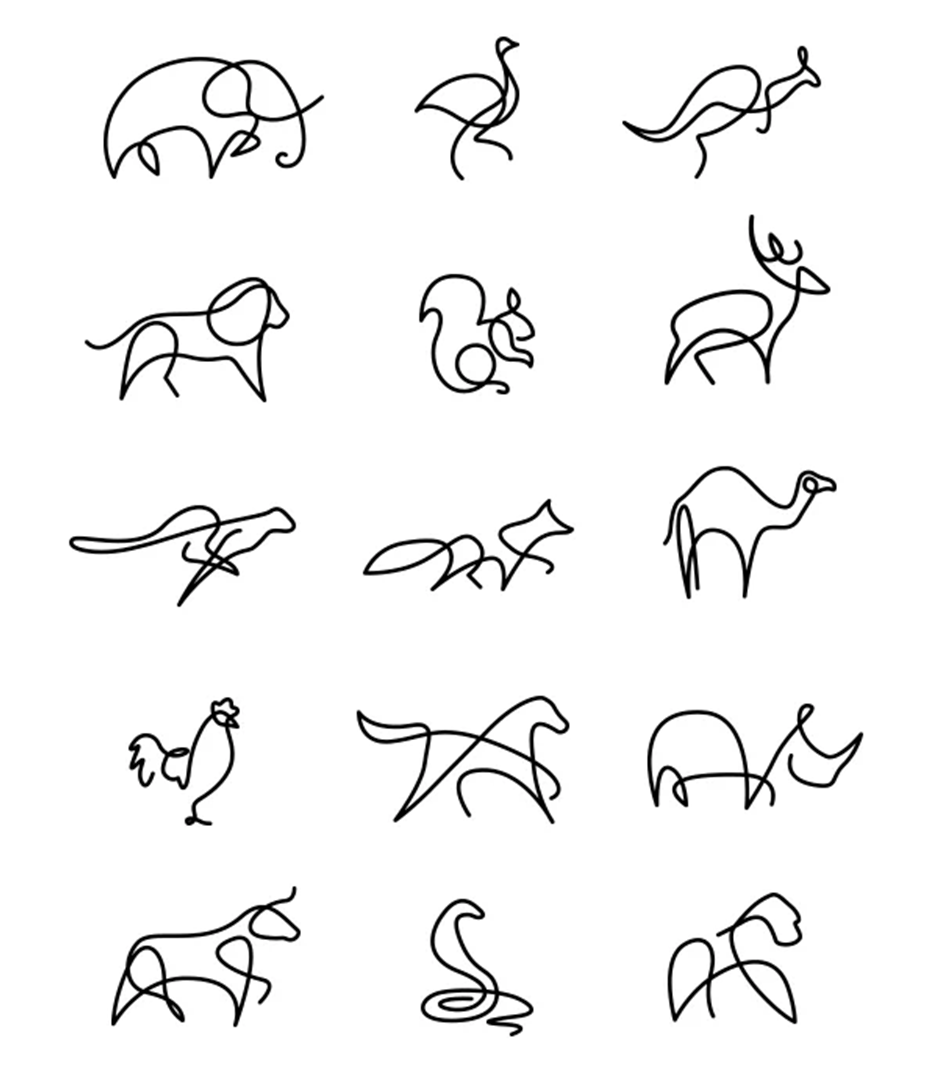 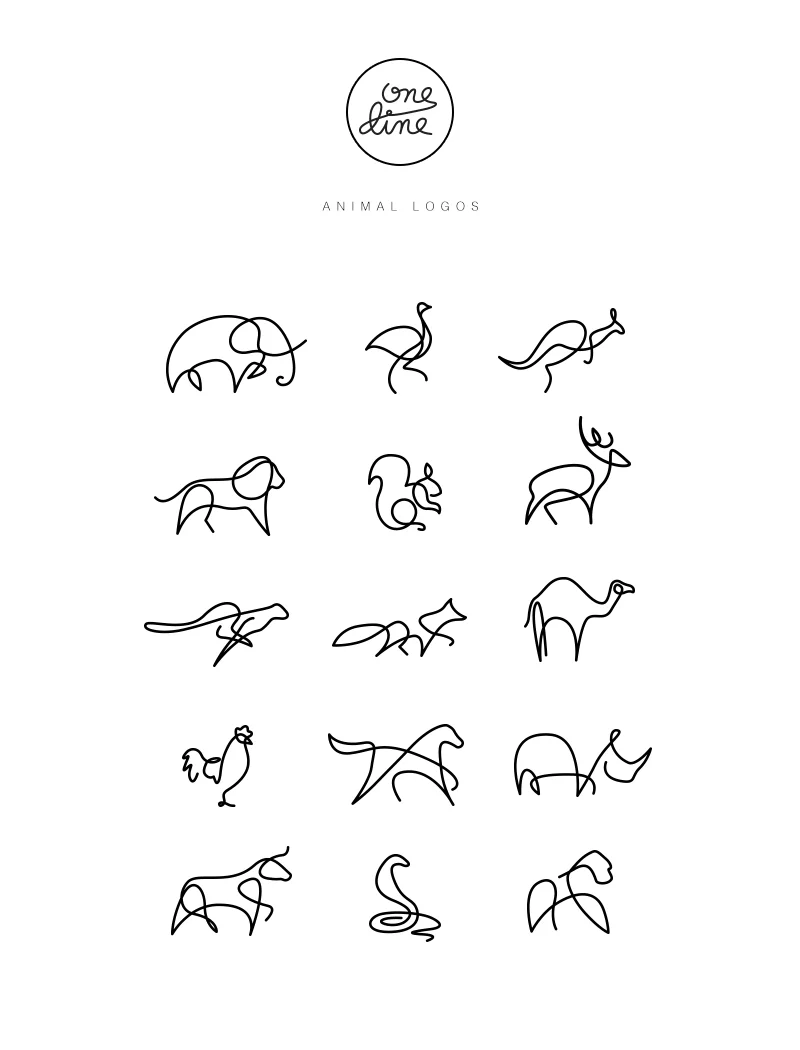 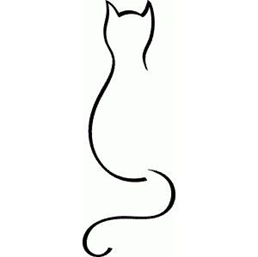 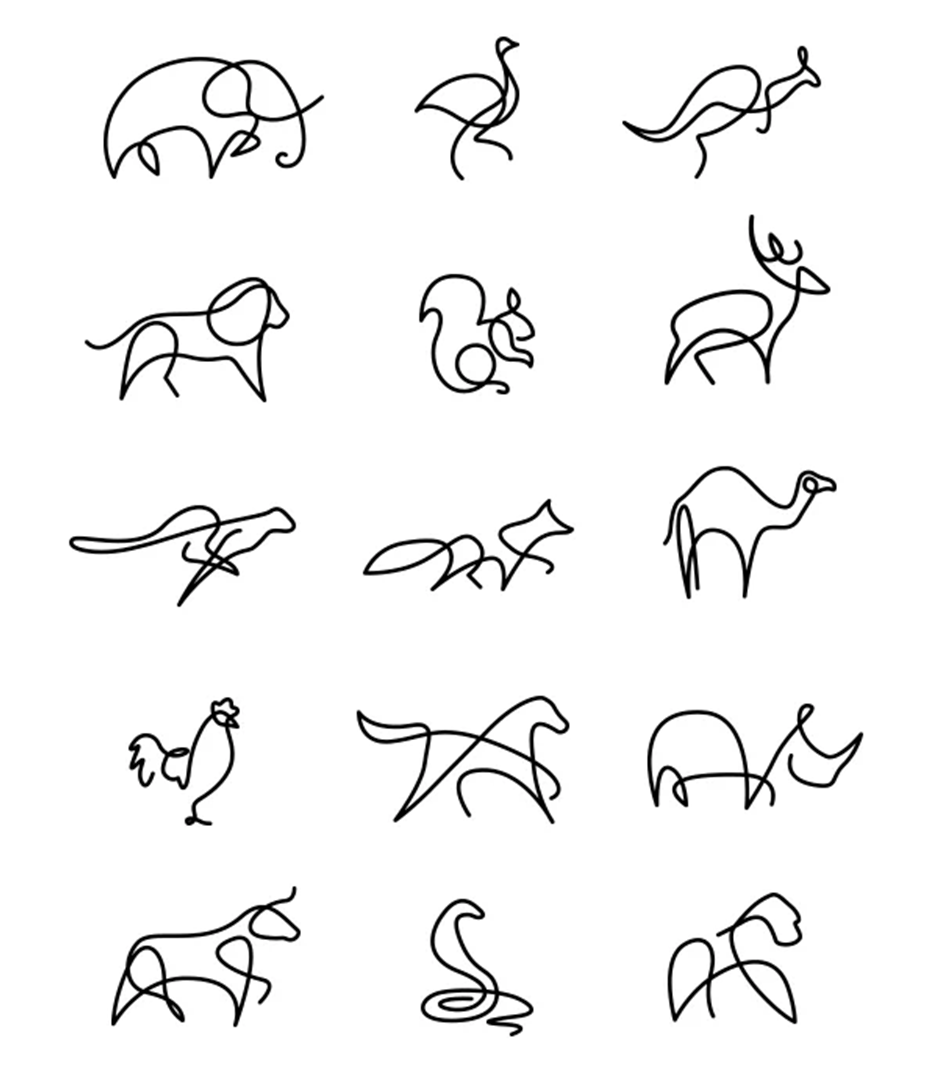 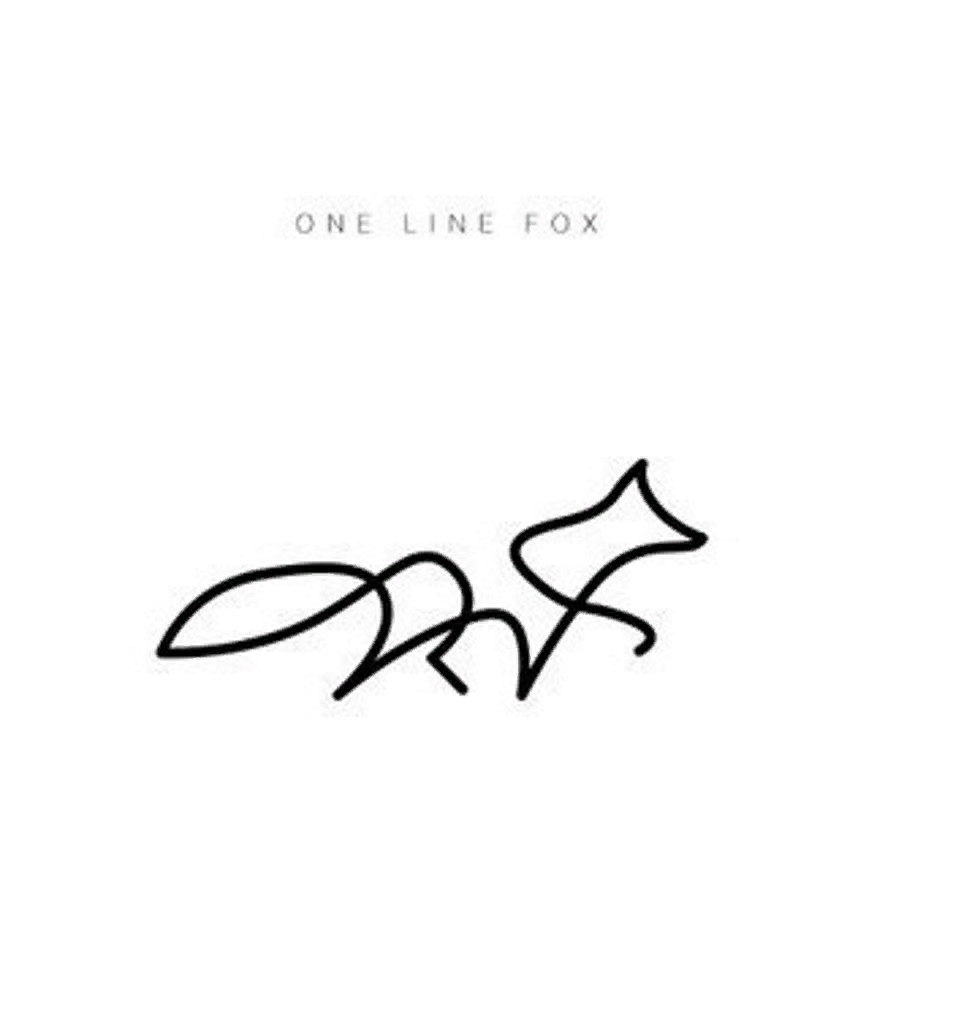 3. Орнаментальные украшения и декор
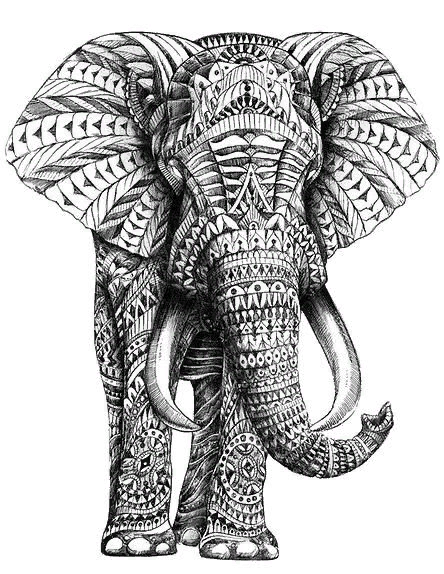 4. Буквы
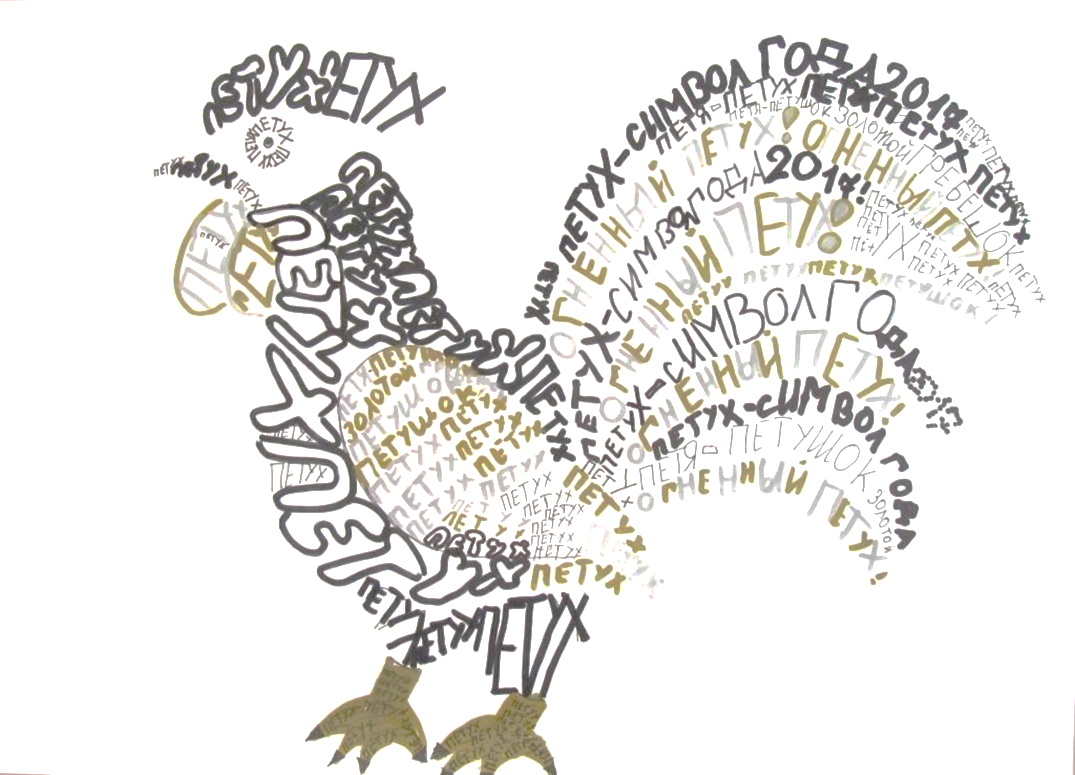 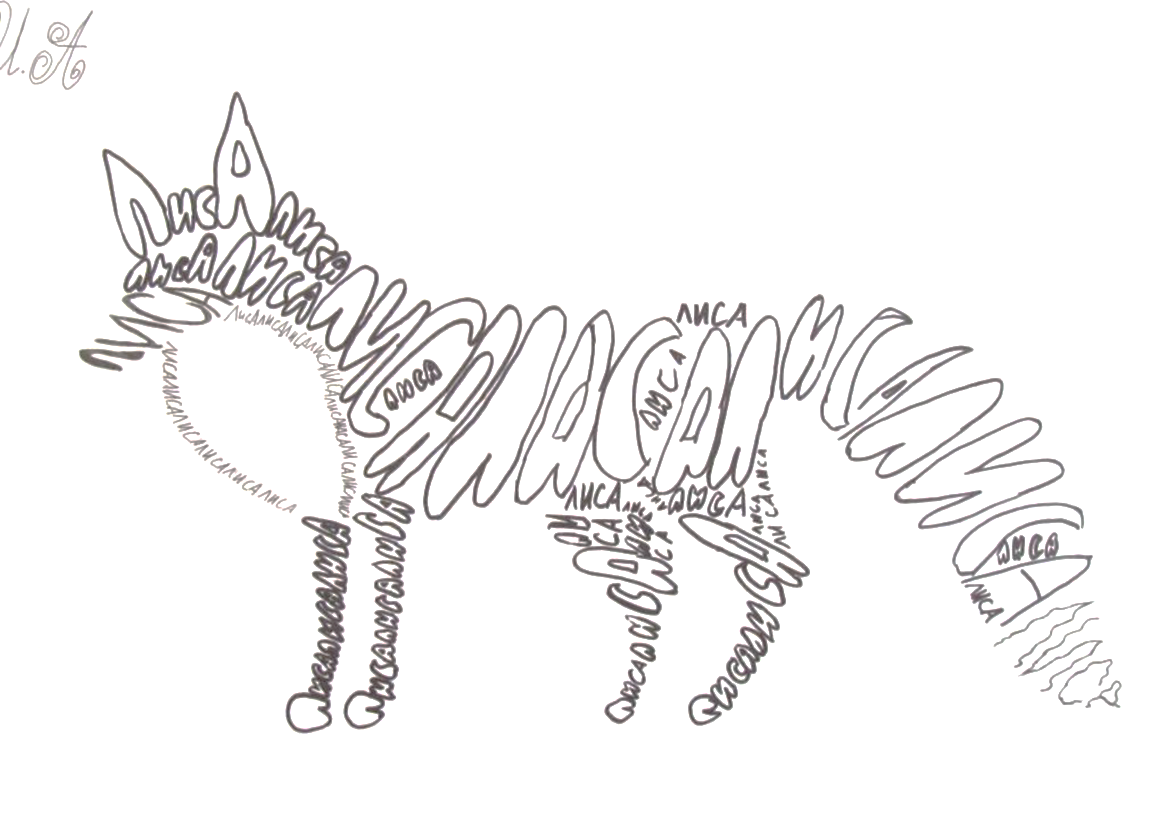 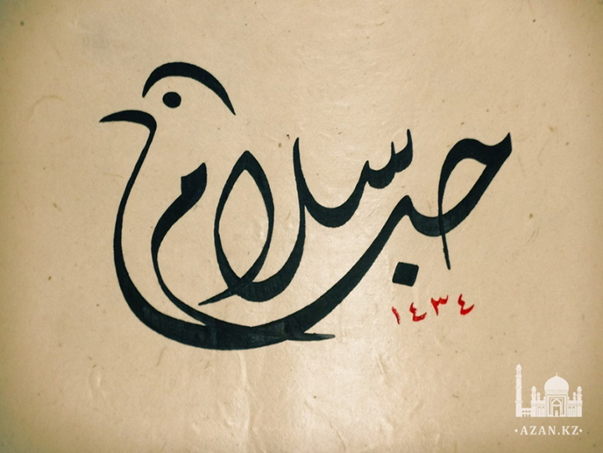 5. В виде другого объекта
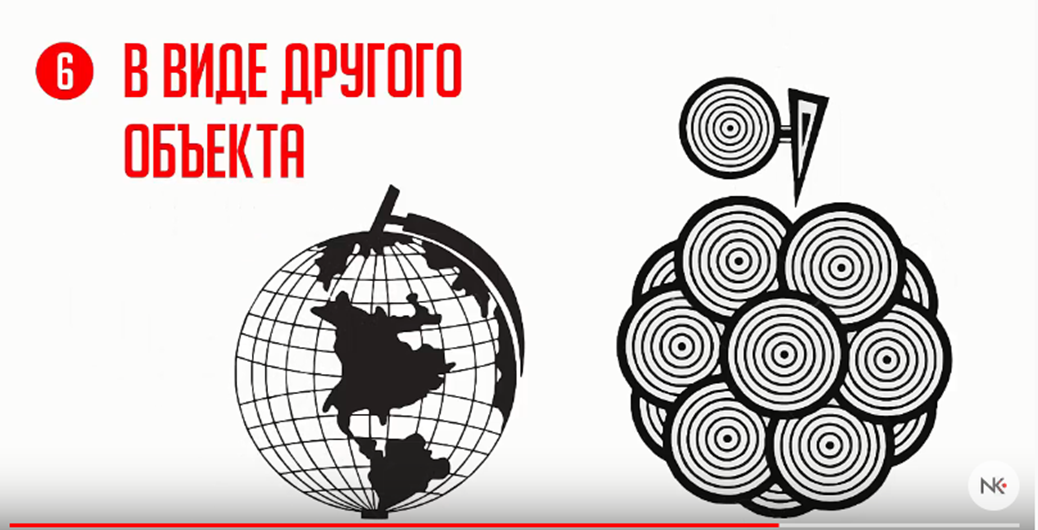 6.Под художника
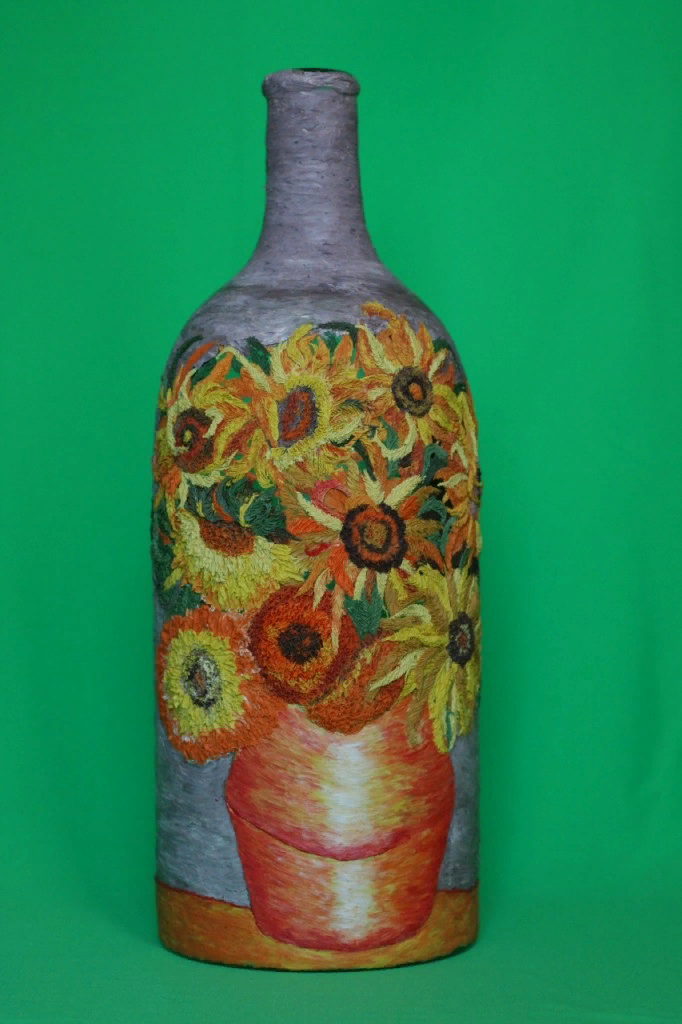 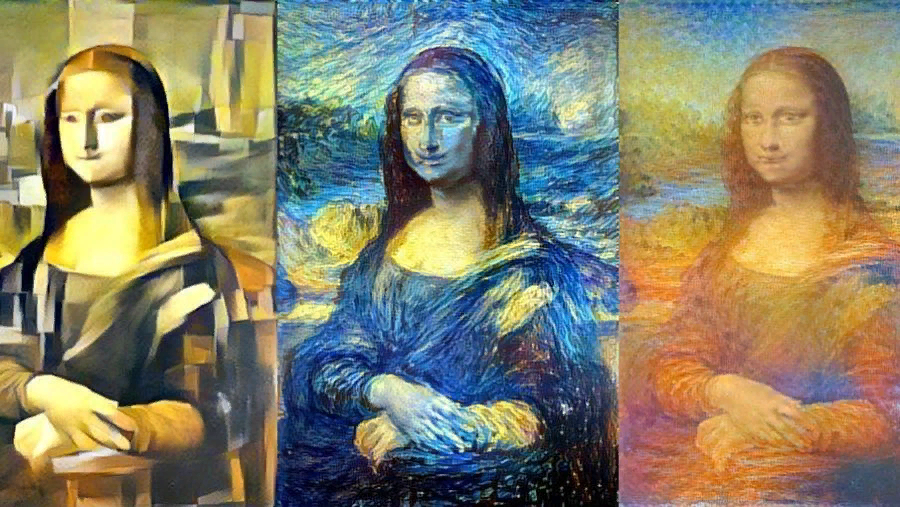 7. Под эпоху
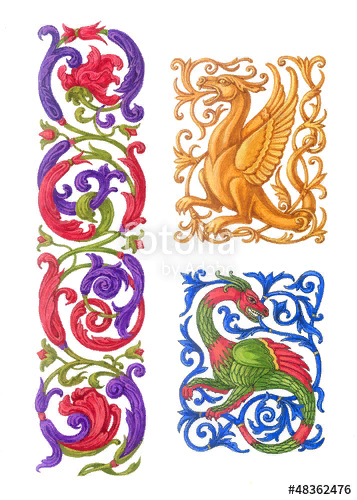 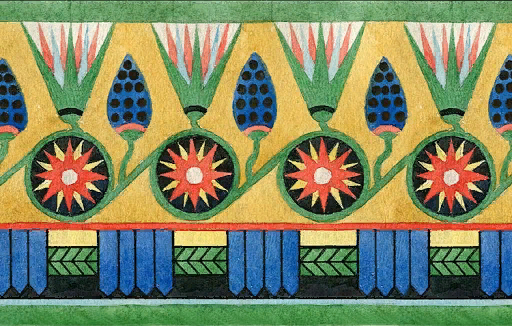 8. Под народность
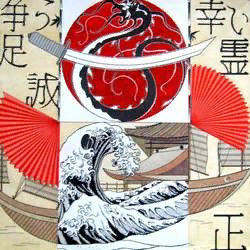 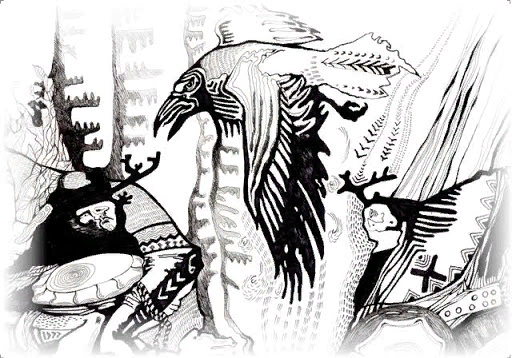 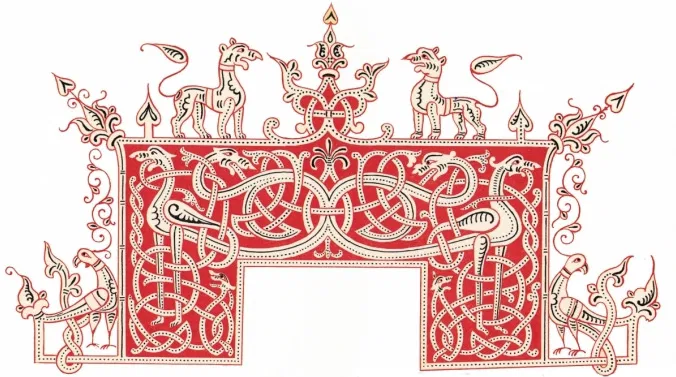 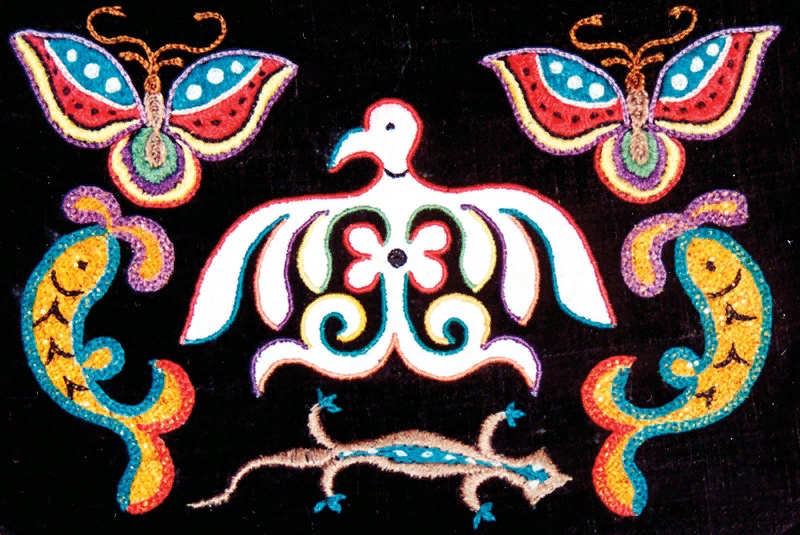 Какие приёмы использованы в стилизации яблока?
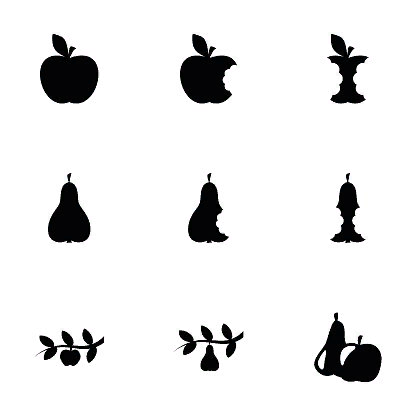 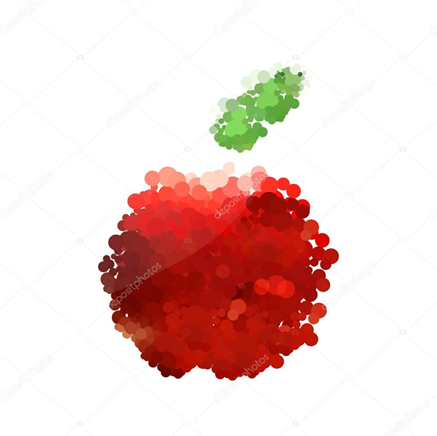 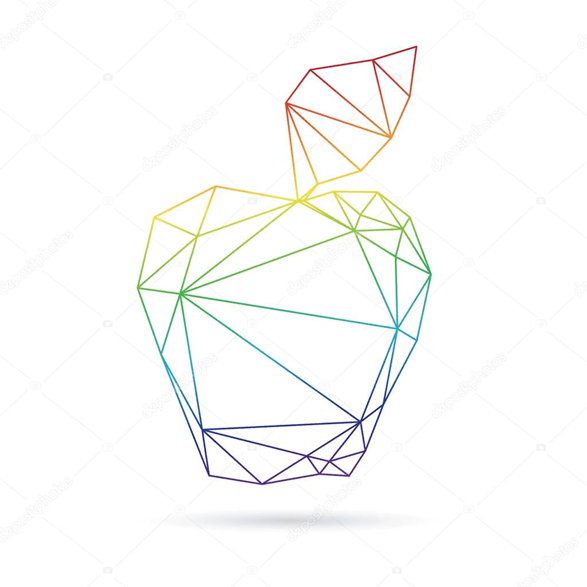 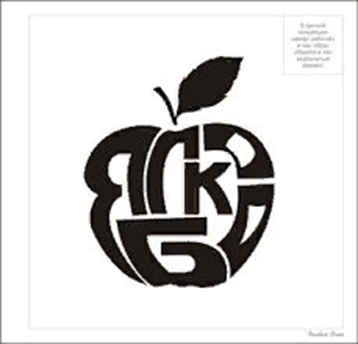 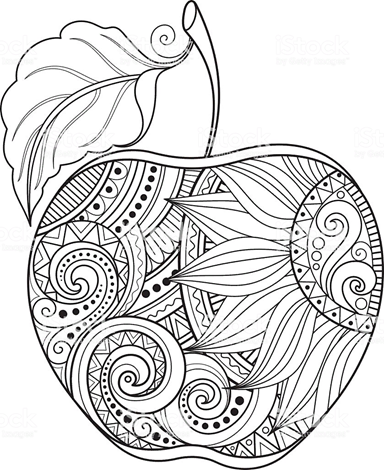 Список источников:
Ломов С. П. Искусство. Изобразительное искусство. 6 кл. в 2ч. : учебник/ С. П. Ломов, М. В. Карамзина. – 2-е изд., М.: Дрофа, 2014.- 158 с.
А.В. ПРИЕМЫ СТИЛИЗАЦИИ ДЕКОРАТИВНОЙ КОМПОЗИЦИИ В ЖАНРЕ «НАТЮРМОРТ» // Научное сообщество студентов: МЕЖДИСЦИПЛИНАРНЫЕ ИССЛЕДОВАНИЯ: сб. ст. по мат. XLIV междунар. студ. науч.-практ. конф. № 9(44). URL: https://sibac.info/archive/meghdis/9(44).pdf (дата обращения: 26.02.2020)
 Стилизация в декоративном искусстве [Электронный ресурс].Режим доступа: https://www.tvorchistvo.ru/stilizatsiya-v-risynke  Дата обращения 26.02.2020
Школа графического дизайна. Стилизация. [Электронный ресурс].Режим доступа:https://www.youtube.com/watch?v=S5bMPTU69FQ Дата обращения 26.02.2020